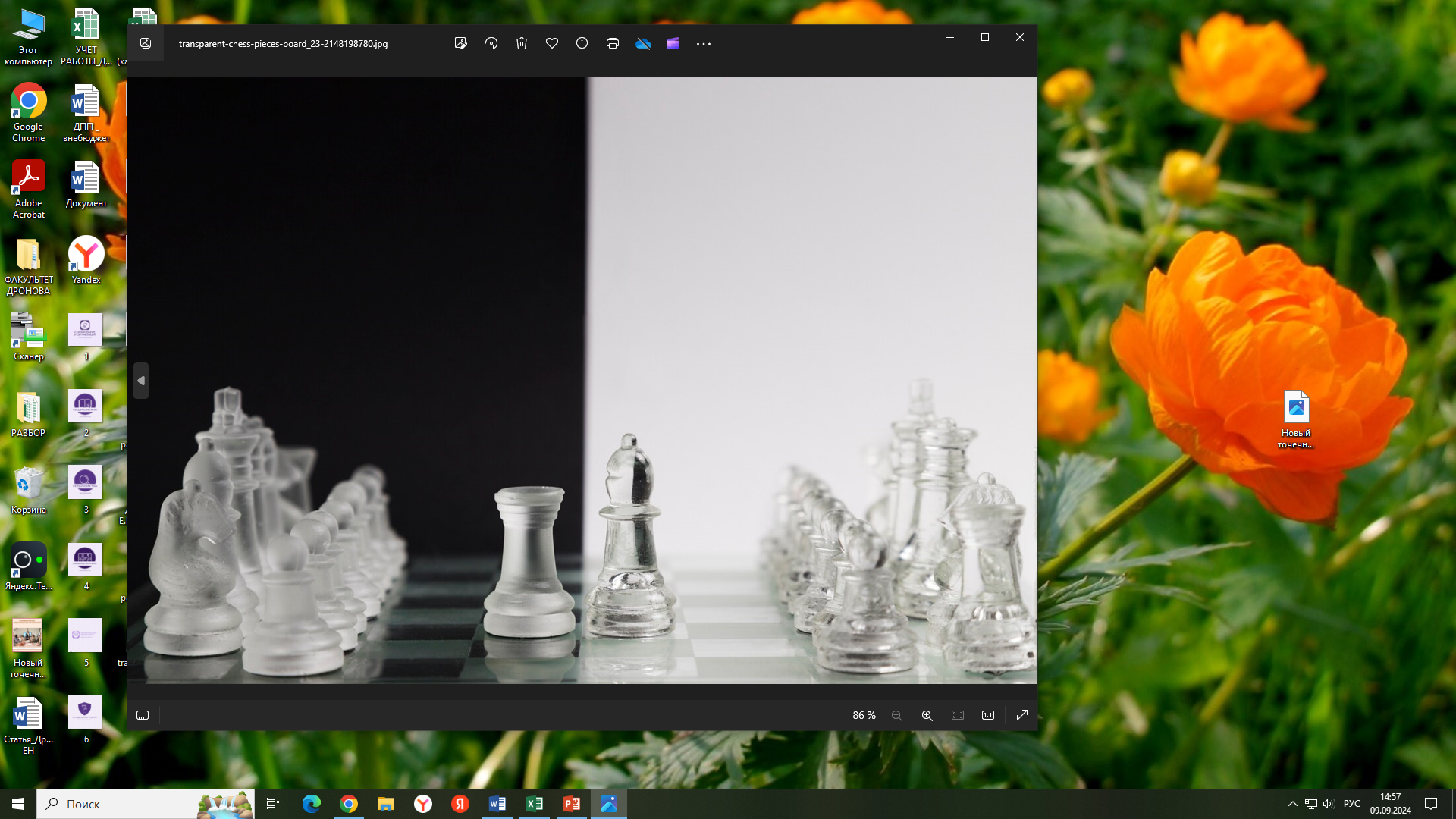 «ИГРОВЫЕ ТЕХНОЛОГИИ ПРЕПОДАВАНИЯ ШАХМАТ В ДОО»
ИГРОВЫЕ ТЕХНОЛОГИИ В ПРЕПОДАВАНИИ ШАХМАТ
Шахматная дифференциация звуков с-ш
Таракановская Полина Дмитриевна,
Учитель-логопед, МБДОУ «Детский сад №56»
Цель игры:
закрепление навыков различения и правильного артикуляторного произношения звуков в речи.
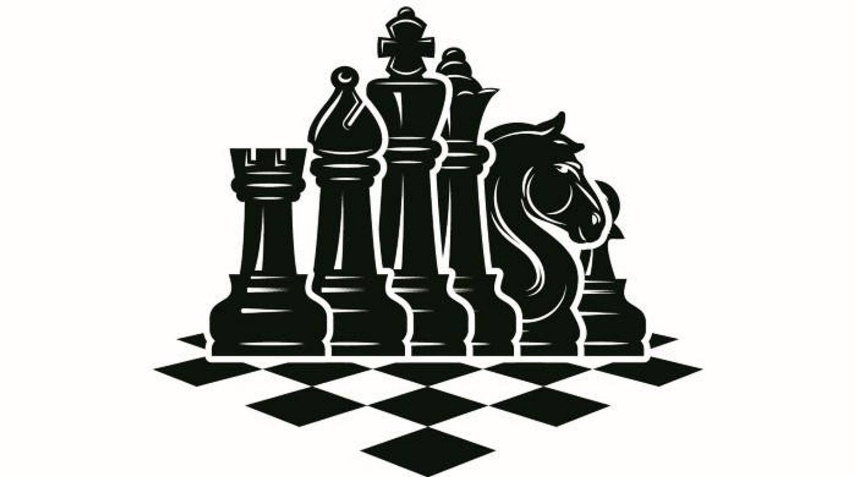 Требования к проведению:
Игра проводится в индивидуальной форме, в зависимости от речевых особенностей ребенка.
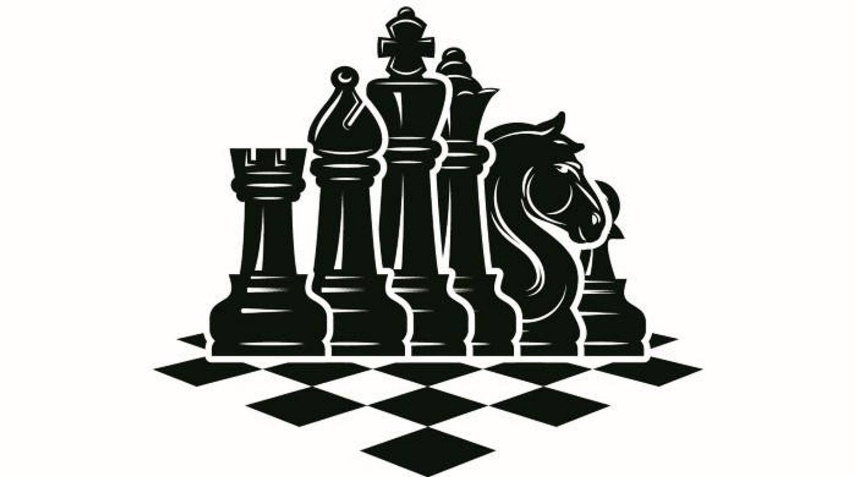 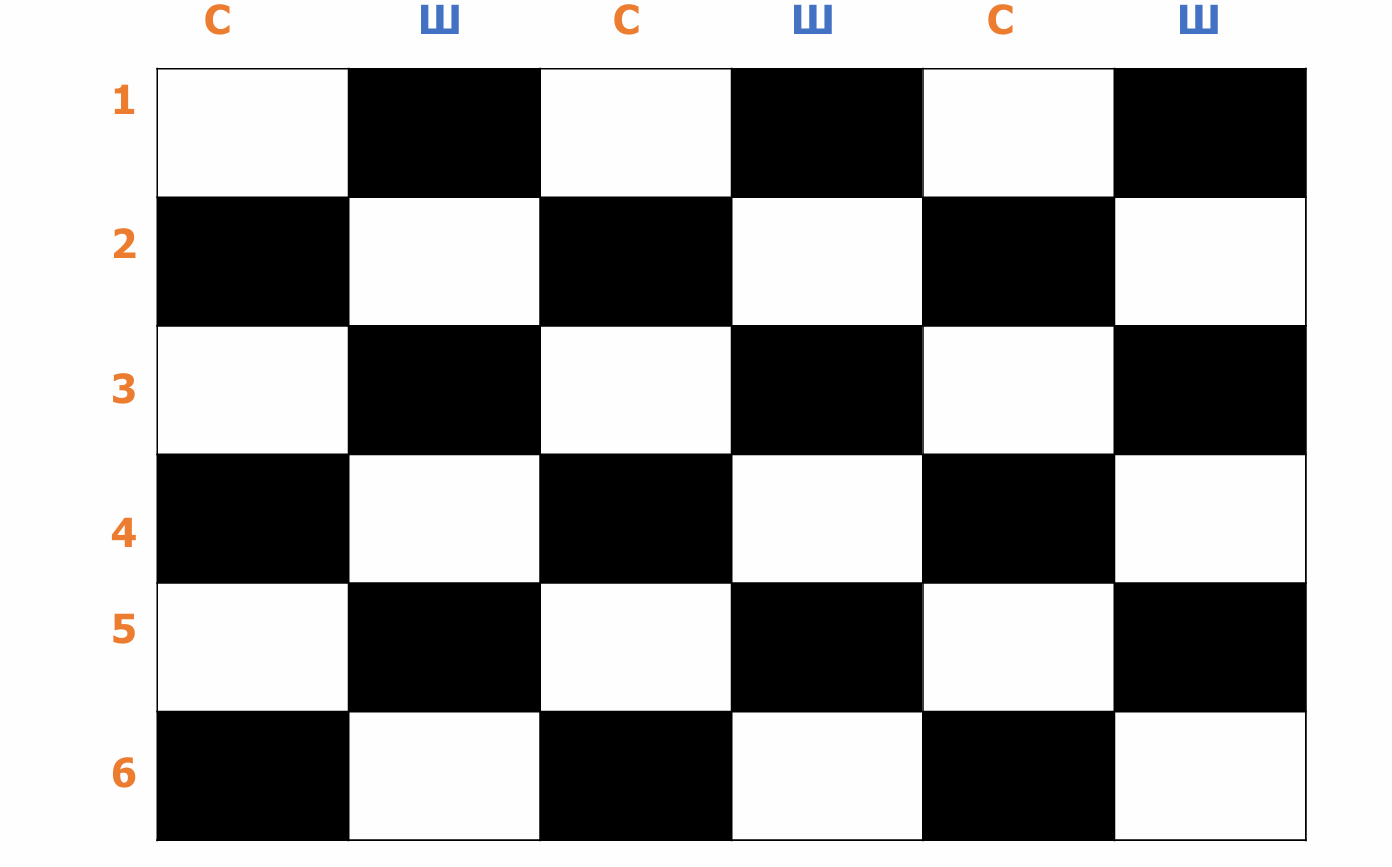 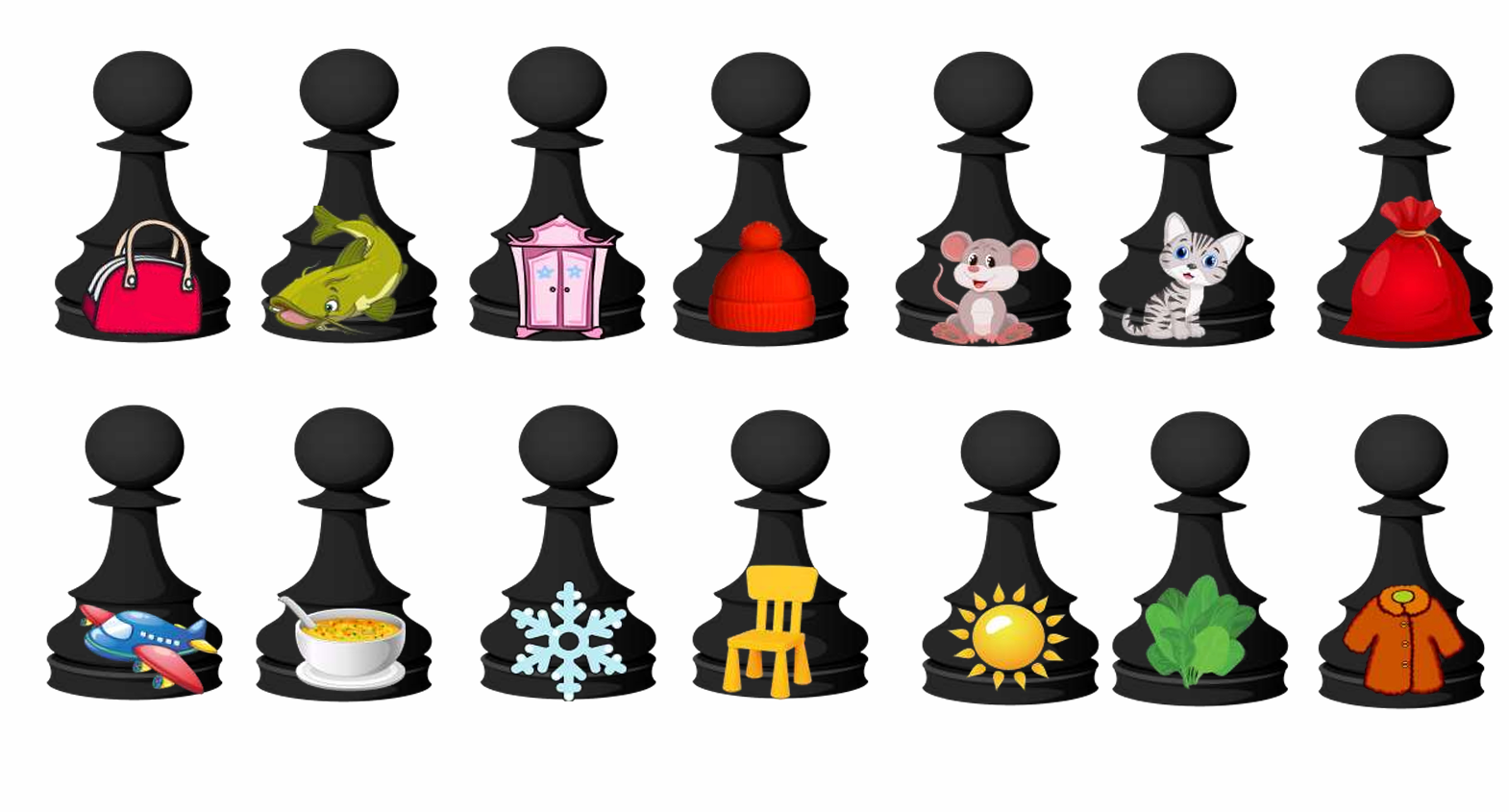 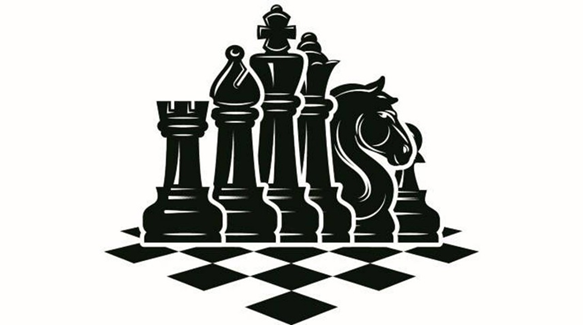 Инструкция для участников:
Педагог называет цифру и звук на шахматной доске, а ребенок ищет пешку с картинкой, в названии которого есть данный звук, четко произносит, например: «На пешке шапка», и ставит пешку на то место, которое назвал педагог, например, «Ш5».
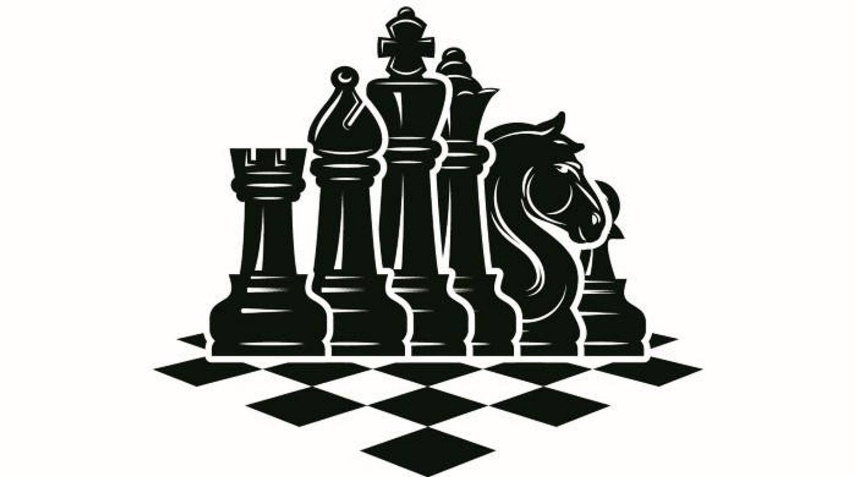 Апробация игры в учебно-воспитательном процессе: фотоколлаж
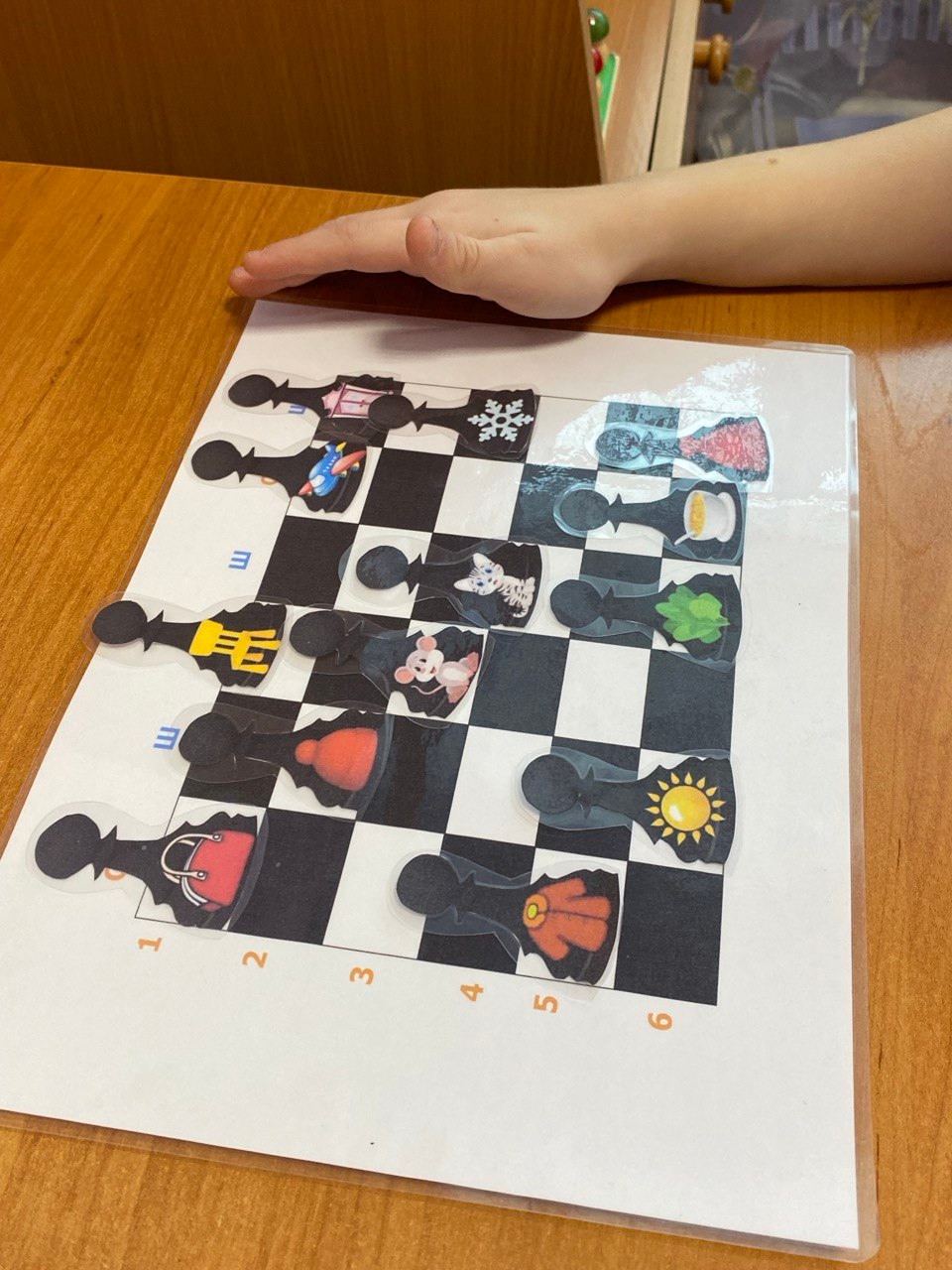 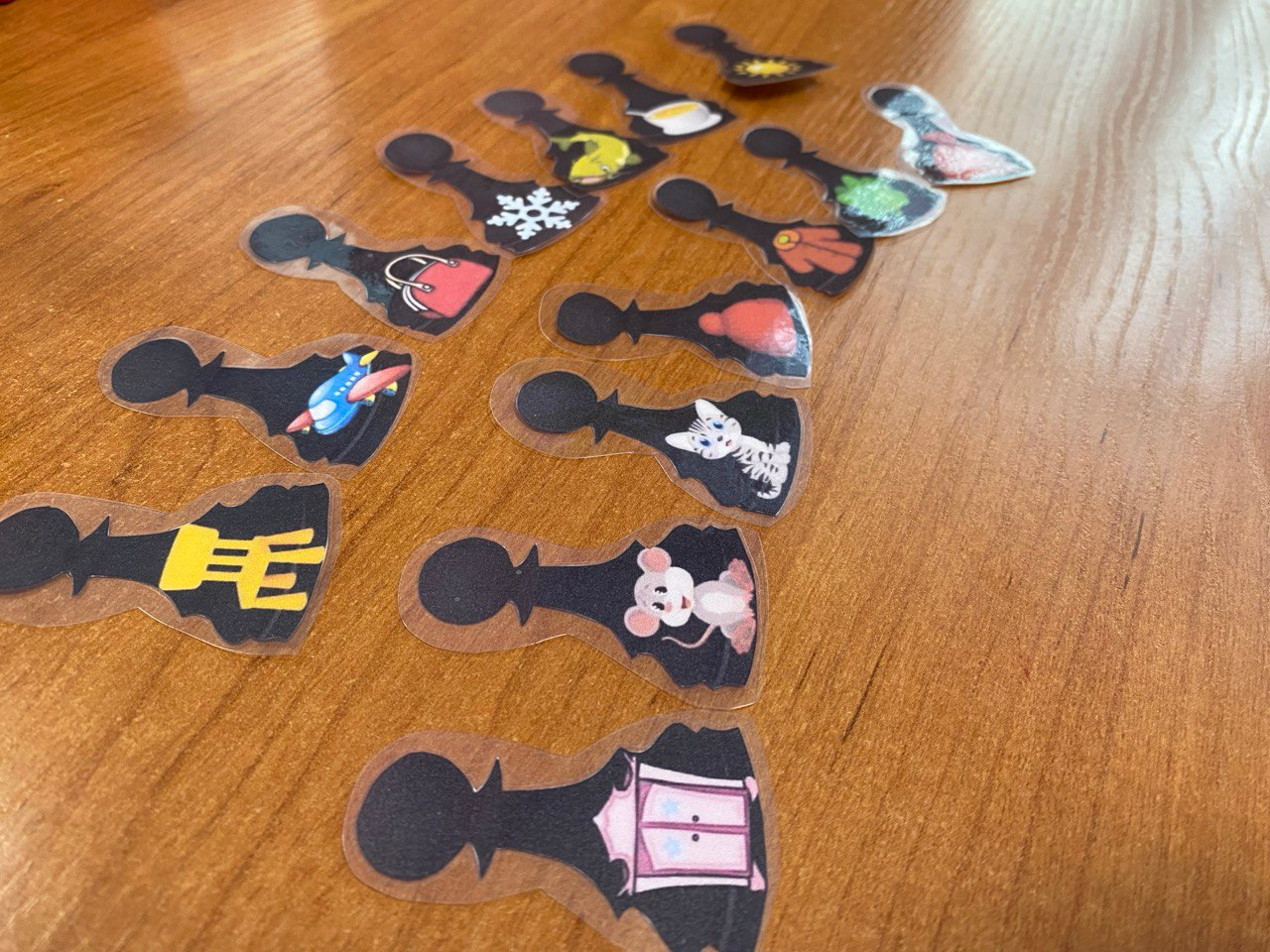 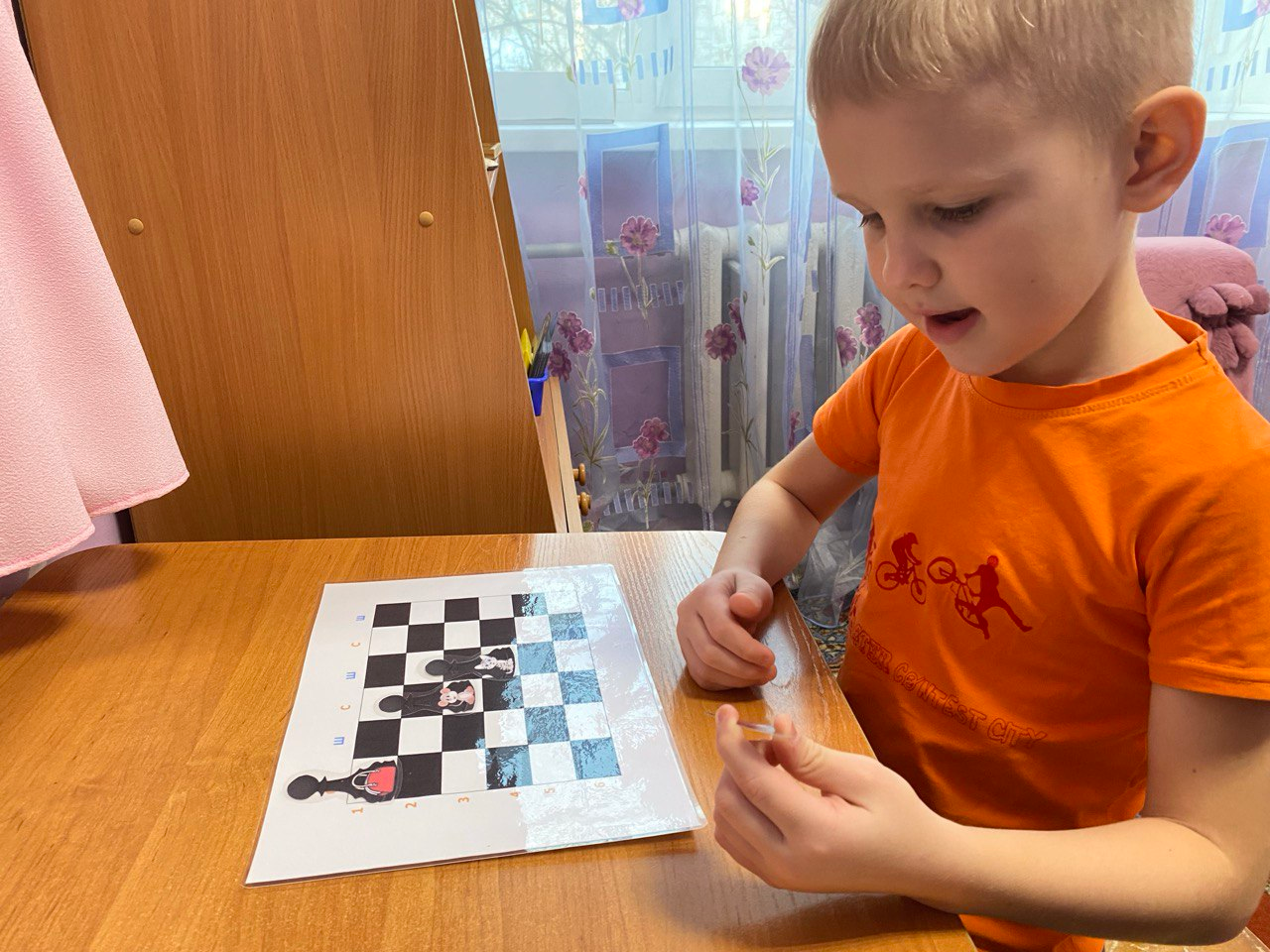 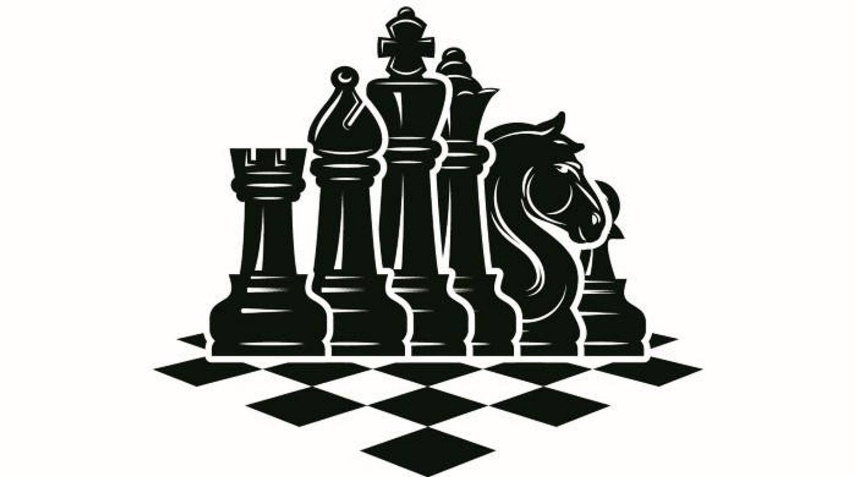 Контакты для консультативной помощи и поддержки по проведению игры (телефон, электронная почта):
+7906-196-92-00
tarakanovskaya98@mail.ru
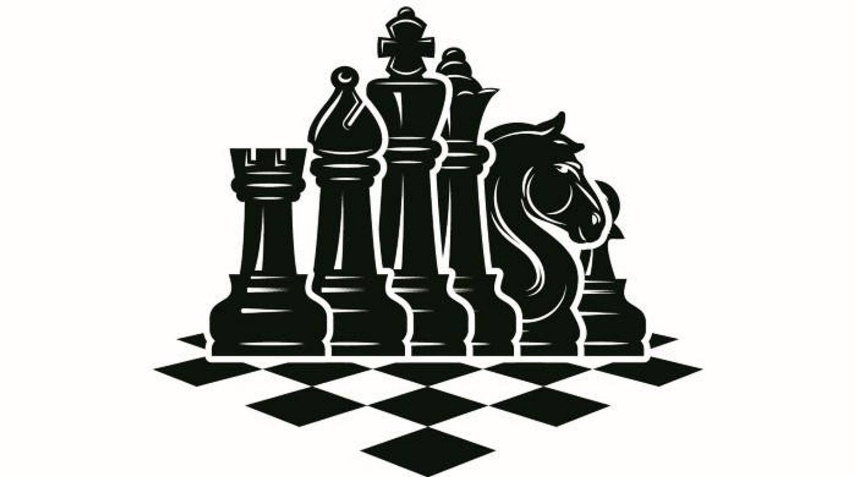